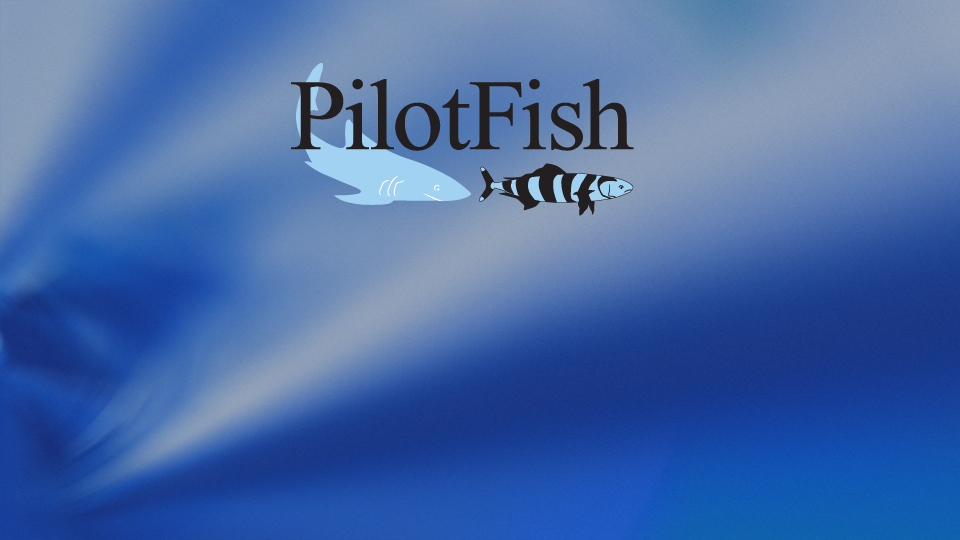 Product Training Program
Unit 1 - Foundations
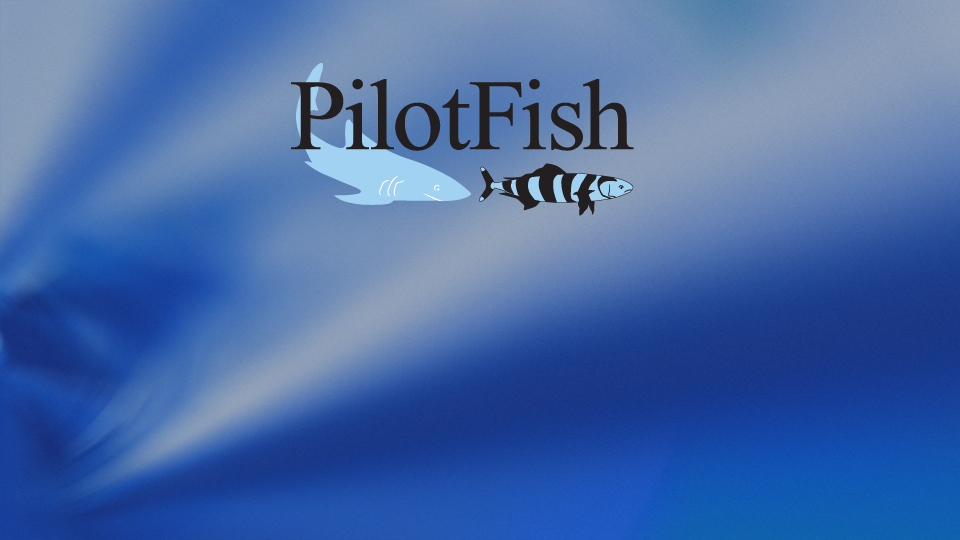 Routes
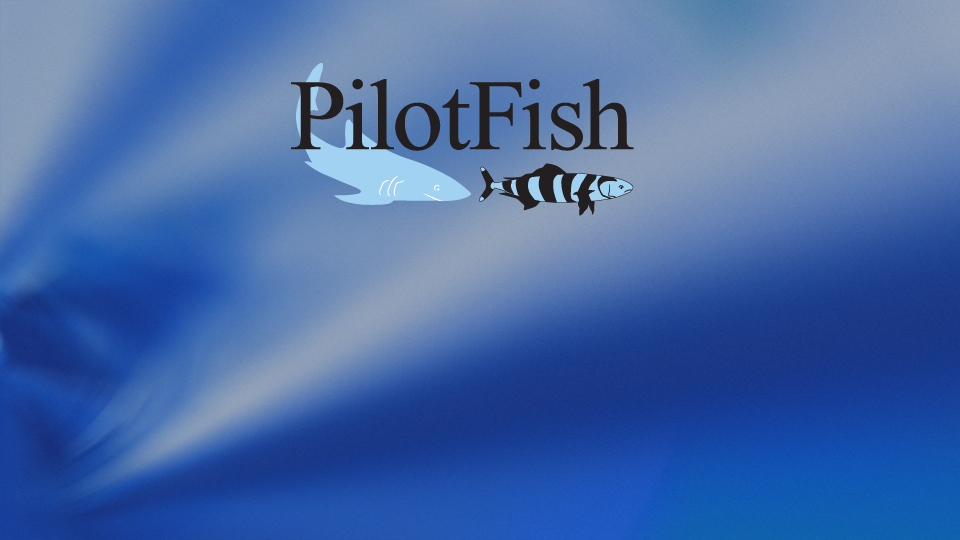 What is a Route?
A Route is the basic building block of a PilotFish Integration Interface.

It is a single, re-usable, referenceable component.

It specifies the data transformations to perform.

It is divided into Sources and Targets. There is no limit to the number of Sources and Targets that can be added.

Each Source and Target has a single inbound/outbound connector, and a specific transformation for that step of the process.

The overall structure of the Route is divided into stages, and data is moved from left to right through each one of those stages.

Routes are designed to perform transformations via a common, or intermediate, format, thus allowing for easy scalability when integrated many different systems. PilotFish uses XML for all common formats.

Routes execute in a transactional fashion.
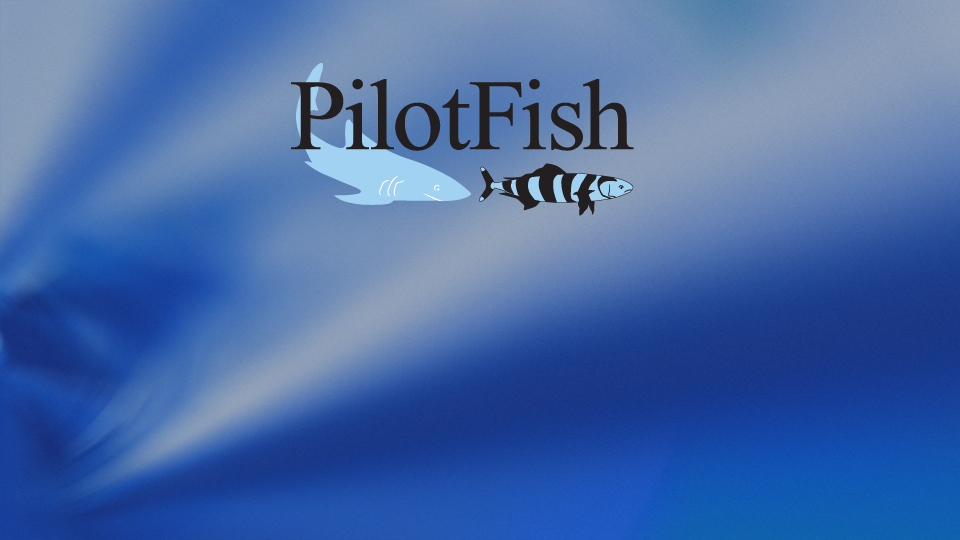 Listeners
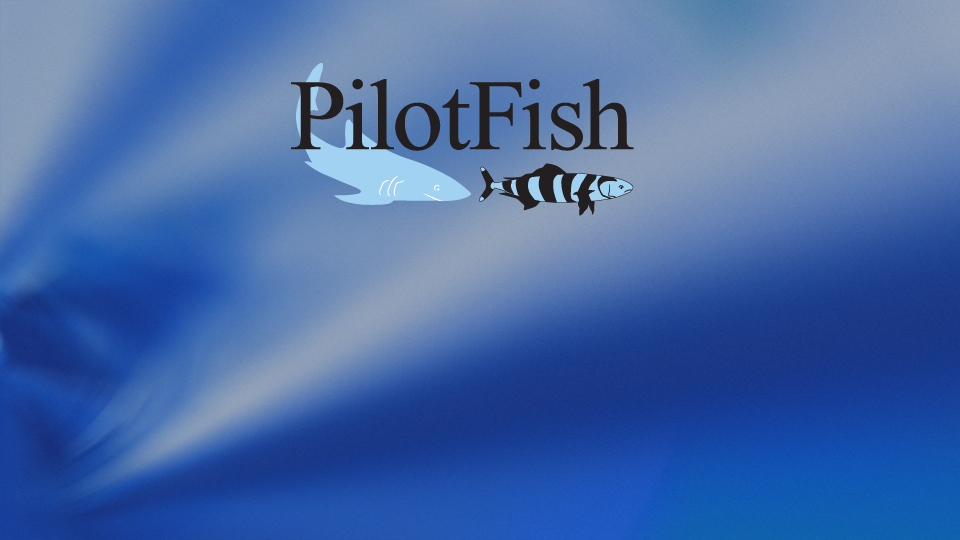 What is a Listener?
A Listener is the inbound connector for a PilotFish Route.

A single Route can have an unlimited number of Listeners to support an unlimited number of inbound connections.

Listeners are defined by the connection protocol to retrieve the data. For example, Filesystems, FTP, HTTP, etc.

Listeners are configured through simple graphical configuration items.

Listeners operate through configurable polling cycles to pull in content, or expose various types of endpoints for content to be pushed into them.
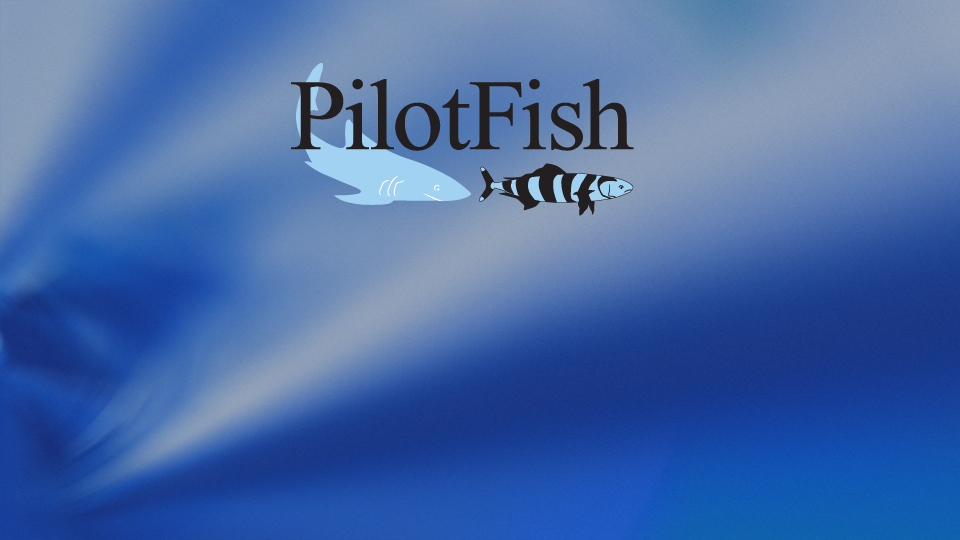 Transports
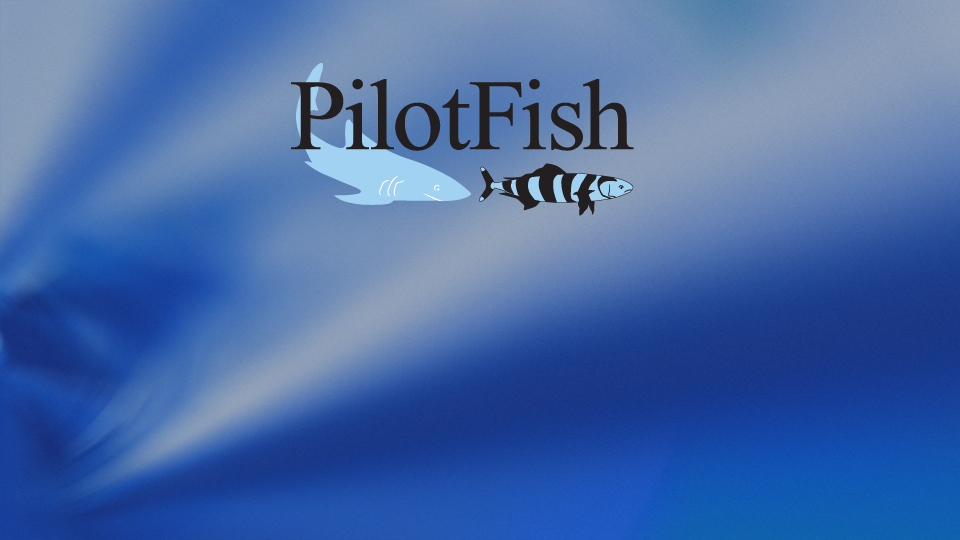 What is a Transport?
A Transport is the outbound connector for a PilotFish Route.

A single Route can have an unlimited number of Transports to support an unlimited number of outbound connections.

Transports are defined by the connection protocol to retrieve the data. For example, Filesystems, FTP, HTTP, etc.

Transports are configured through simple graphical configuration items.

Generally, there is a corresponding Transport for each Listener, and vice-versa.
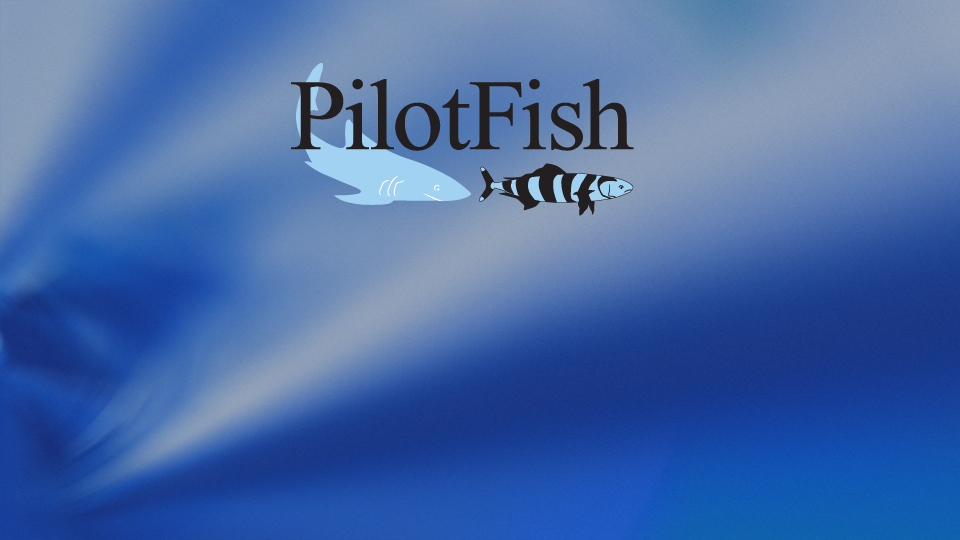 Processors
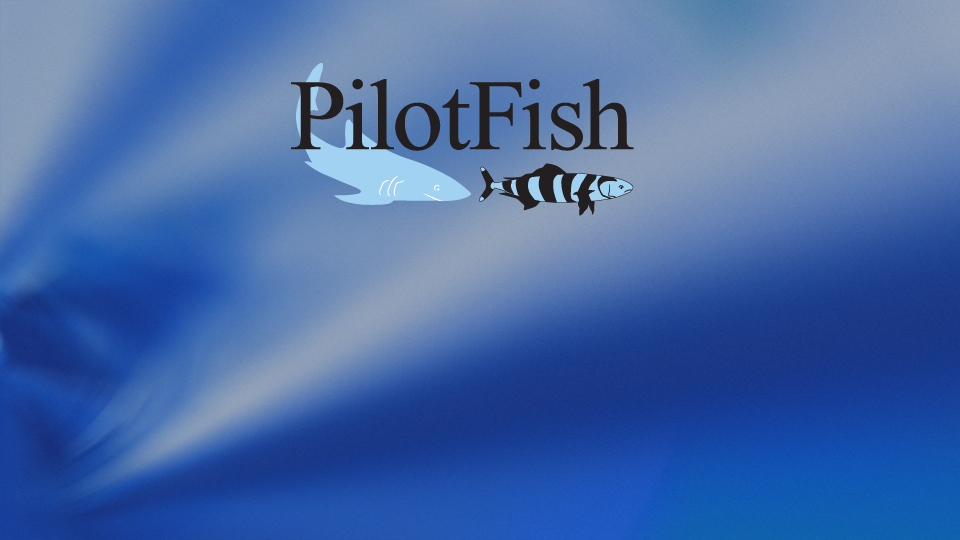 What is a Processor?
A Processor is an intermediate component.

Processors can be added immediately following the Listener, and immediately before and after the Transport.

Processors perform small data adjustments, such as normalization, validation, encoding, RegEx replacements, encryption, etc.
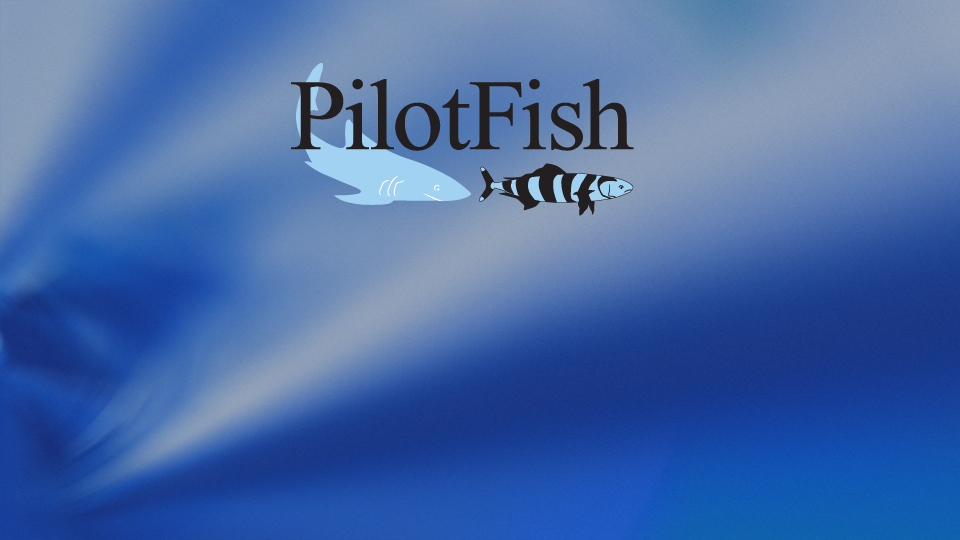 Formats
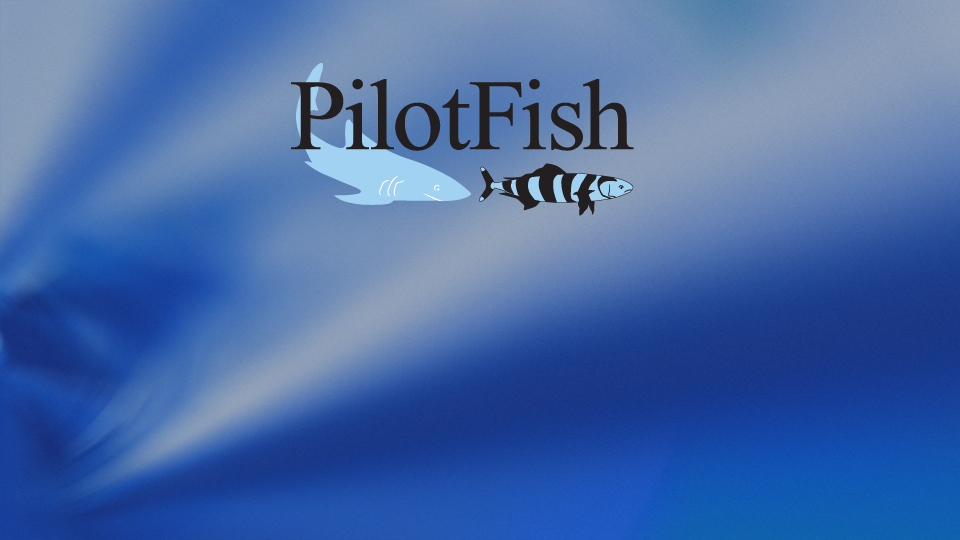 What is a Format?
A Format is a multi-step data transformation operation in a PilotFish Route.

There is one slot for a Format on each Source and Target in a Route. Using a Format in all of those slots is optional, if not chosen a simple Relay Format will be used to move the data unchanged.

A Format can perform a number of operations on the data, including an automated transformation of common formats to XML, XSLT mappings from one XML structure to another, and data forking.

On the Source side, a Format is meant to convert inbound data to XML, and map that data onto a common schema. On the outbound side, a Format is meant to convert data already in a common XML format into the outbound format.